子どものコミュニケーションチェックリスト（CCC-2）日本語版の標準化：定型就学前児
○ 大井　学 1,2）、　田中　早苗 1,2）、
権藤桂子 3）、 綾野鈴子 4）、 長谷川千秋 1）
１）大阪大学連合大学院小児発達学研究科金沢校
２）金沢大学子どものこころの発達研究センター
３）共立女子大学
４）共立女子大学大学院
はじめに
Bishop(2003)によって開発されたCCC-2の日本
　語版研究用（大井ほか2009）の標準化に向け、定
　型就学前児のサンプルを得た。
　昨年度第37回学術講演会にて発表した小学生
　データと比較し、CCC-2日本語版の基本的性能に
　ついて検討した。
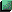 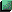 方法
国内各地の幼稚園、保育園、関係機関の協力により、
　北海道、石川県、群馬県、神奈川県、大阪府、佐賀県
　の3歳～6歳の就学前児1285名分のデータを回収。
  男女差の有無、各領域素点と年齢の相関、各領域の
  内容的妥当性について基本統計処理を行い、小中学
  生データと比較した。
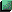 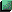 結果
10領域全てにおいて男女差がみられ（p<.01）男子が
  女子よりも素点平均値が高かった（素点が高いほど評
  価は下がる）。（Ｔable３）
  年齢との相関は、10領域全てにおいて有意であった。
　　　　　　　　　　　　　　　　　　　　　　　　　　　　　(Ｔable３)
  各領域に対する妥当性（α係数）は、どの領域も小中学
  生より高く、M=.68、SD=.07であった。 (Table4)

  正負の評価不整合回答者は小中学生データの17％を
  上回り幼児データでは28％にのぼり、いずれもUKの
  1.6％とは大きく異なる。
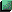 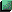 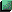 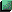 Table 1　 参加者人数、性別、年齢
Table 2　CCC-2領域ごとの年齢相関と男女差（定型小中学生　N=23396　 男 11899,　女 11497）
**全ての相関は、1％水準で有意
全ての領域で素点平均値は男＞女（0.1％水準で有意)
Table 3　CCC-2領域ごとの年齢相関と男女差（定型就学前児　N=794　 男　373　,女　421　）
**1％水準で有意　,　* 5％水準で有意
全ての領域で素点平均値は男＞女（ 0.1％水準で有意)
Table 4　CCC-2領域に対する妥当性
正負評価内的整合性違反率 　小中学生：17％,　就学前児：28％,　UK 1.6％
考察
小中学生データと同様、就学前児においても男女差が
  顕著にみられた。日本語版においては男女別に偏差値
  を算出する必要がある。
  素点と年齢に相関があり、就学前の幼児と関わる幼稚
  園、保育園等の関係機関や家庭において、気になる
  子どものコミュニケーションの様子を早期にチェック
  できるツールとして期待できる。
  α係数は、就学前児が小中学生より高い。小中学生
  データの年齢による再吟味が必要である。
  正負の評価不整合回答者割合が就学前児データでさ
  らに高くなった。今後、実施基準や教示の工夫につい
  て検討する。
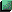 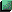 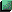 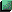